R programming for beginners
Introduction

Jason Gullifer
Slack group
Slack group to interact with us or the TA's during lectures
http://rworkshop-gaspcrblm.slack.com/

TAs
Naomi, Sivaniya, Mehrgol, and David

Course website
http://jasonwgullifer.com/rworkshop/
Download zip
Go into docs/ and put "datasets" and "practicals" somewhere you will find them.
What is R?
R is a software environment for statistical computing and graphics
It's also a programming language.
Runs on multiple platforms (Linux Mac, Windows)

A command-line too that you use to import, process, and analyze data
But there are several front-ends which make it pretty

Downloadable from:
http://www.r-project.org/
http://cran.r-project.org/mirrors.htm
Frontends for R
Frontends available

R-studio

Detailed interface
See variables you’ve defined, plots, etc. in one application

Good for managing projects

https://www.rstudio.com
Frontends for R
Project jupyter (http://jupyter.org)

Reproducible research; incorporate formatted text and R output in one a “notebook”
trial  subject    RT 
1         1       250
2         1       350
3         1       257
4         1       600
1         2       302
2         2       310
3         2       305
4         2       312
What can you do with it?
Fancy calculator


Process data 
Calculate values per participant / group / etc. 
Clean your data (identify and remove outliers)
Prepare data for analysis (get it into the appropriate format/orientation)
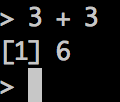 subject     mean_RT	sd_RT
1           364.25	163.64
2           307.25	4.57
What can you do with it?
Plot data
ggplot
Analyze data
T-test
Regression
ANOVA
Mixed-effects regression
PCA/ICA
Mediation analysis
Common situation:
You spend hours preparing data by-hand for an adivsor meeting

You calculated your means for each subject in each condition

SDs for each subject in each condition

You even found that error where you calculated the mean from the wrong column

Your spreadsheet is awesome

Advisor: “I think we should exclude xyz trial type” -or- “for our next meeting, we need to see  this condition broken down”
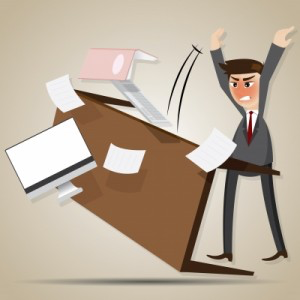 Solutions?
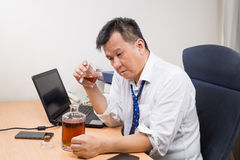 By-hand calculations
Spend several more hours redoing the calculations 




With R
Add line to the existing script 
Hit “Run”
vs
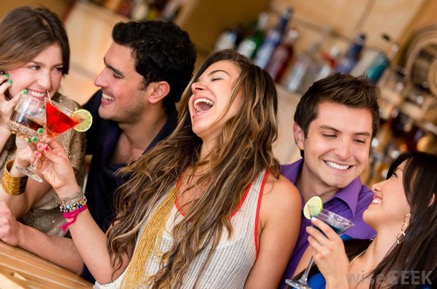 Why use R for processing data (vs. Excel)
Mistakes are generally applied equally
E.g., Offset values for everyone
Error messages
Excel: prone to tiny copy paste mistakes

Replicability
Script / text file that you make to accomplish the procedure
Ask yourself
Will I be doing this again?
Will writing a script now save me time in the future?
Is this task really the same thing done over and over again?
Why use R for processing data (vs. Excel)
Data formatting
R encourages good formatting of data
All participants gathered together in one sheet
Column coding participant, measures / variables in separate columns

Excel encourages visually pleasing formatting
Separate sheets per participant, multiple tasks on one sheet
Not great for actually analyzing data; lots of time spent reformatting
Why use R for processing data (vs. Excel)
Speed
Slowdown with large excel spreadsheet with many formulas
Parallelization in R

Modularity
Parts of the code can be swapped out and improved
Why use R for analysis (vs. SPSS)
It’s free
McGill provides SPSS but..
License won’t expire during the last chapter of your thesis
Your next university may not offer it…

It’s open source
Public contribution
Public verification

Extensible
An array of community developed packages

Cross platform (Linux, Mac, Win support)
It could help you get a job…
Popularity of statistical packages
Popularity in industry
Popularity in academia
http://r4stats.com/articles/popularity/
Thinking like a computer
Programming can be incredibly frustrating
Also incredibly rewarding

Computers are very powerful and fast
But also incredibly stupid

Programming is mostly figuring out what stupid thing the computer is doing that any human would obviously never do